CHÀO MỪNG
QUÝ THẦY CÔ VÀ CÁC EM HỌC SINH
CHÀO MỪNG
CÁC EM ĐẾN VỚI TIẾT HỌC HÔM NAY
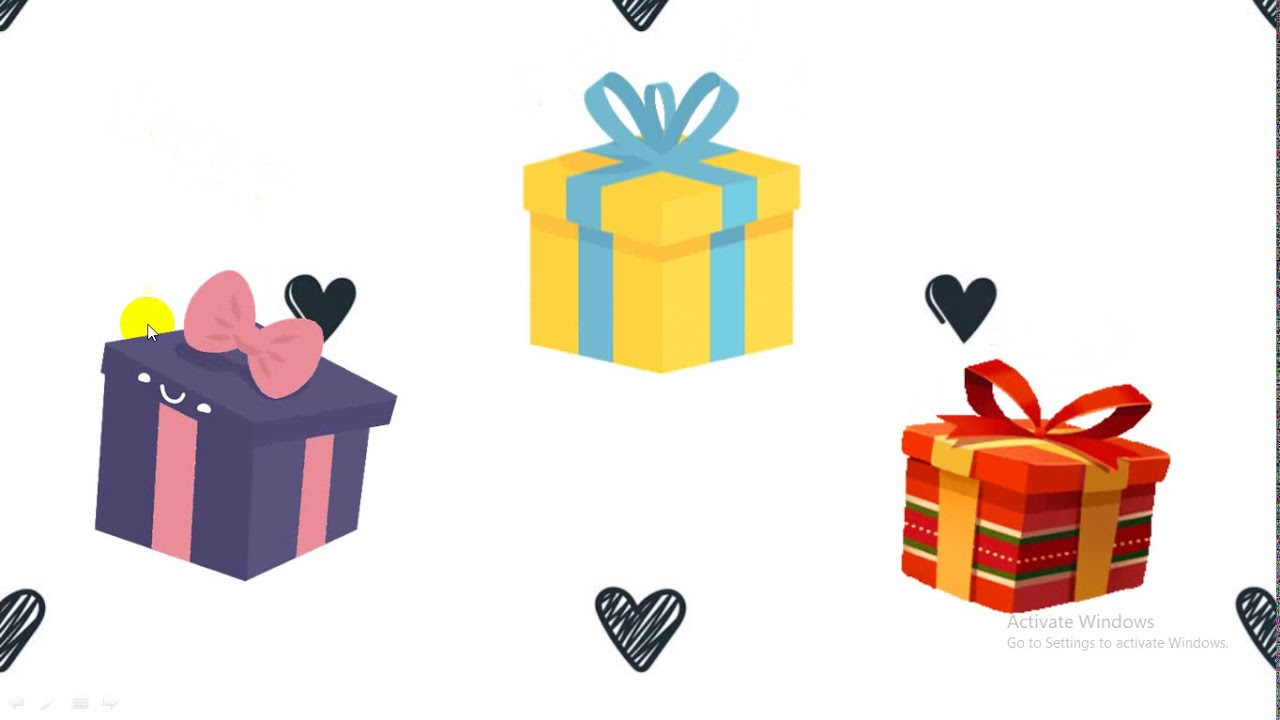 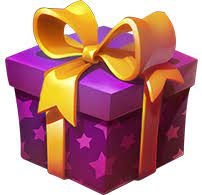 Mời các em cùng tham gia trò chơi
HỘP QUÀ MAY MẮN
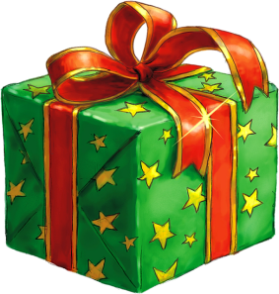 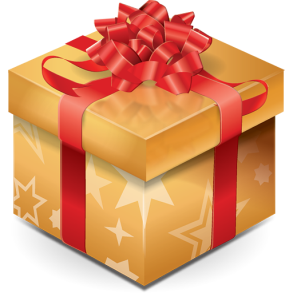 Mỗi bạn tham gia sẽ được lựa chọn một hộp quà. Nếu bạn trả lời đúng câu hỏi thì phần quà đó sẽ thuộc về bạn.
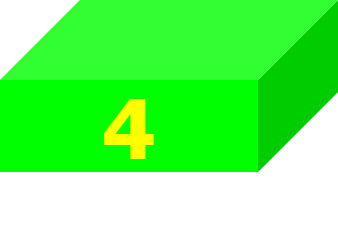 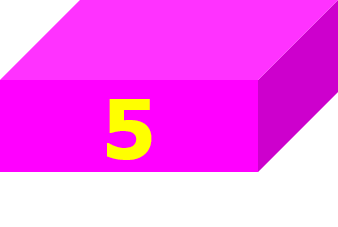 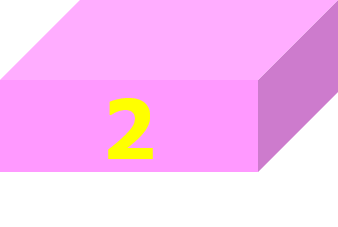 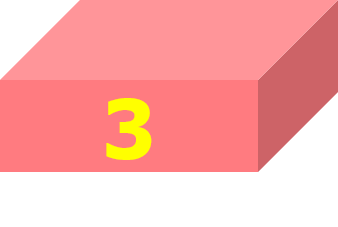 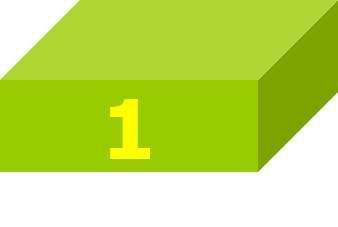 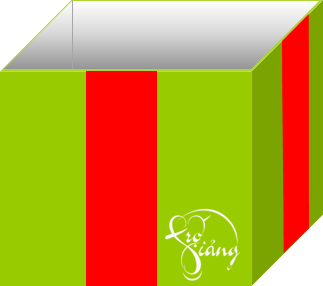 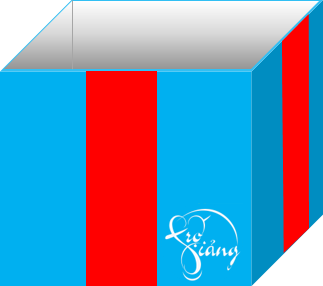 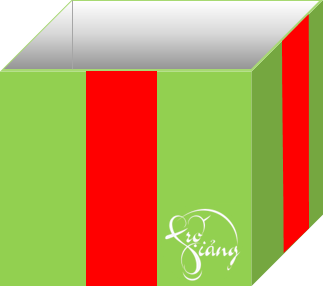 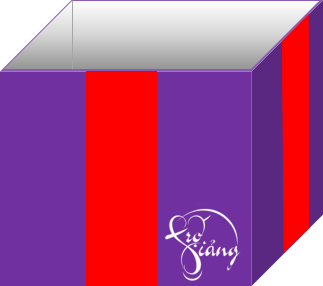 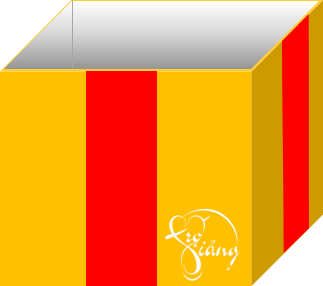 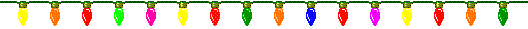 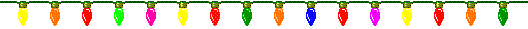 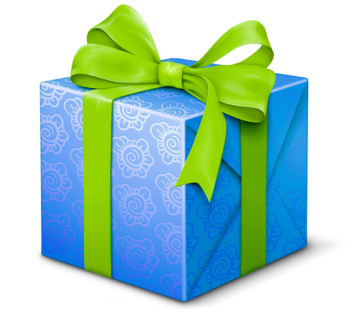 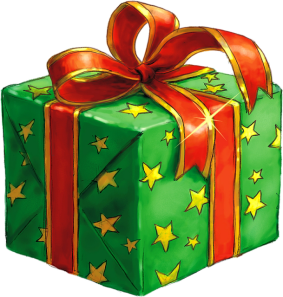 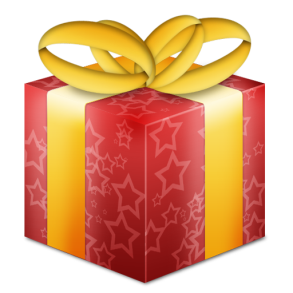 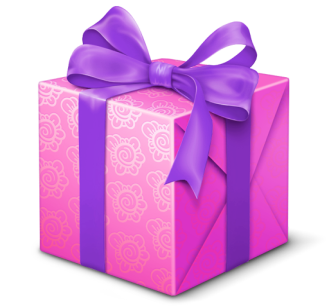 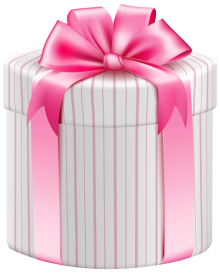 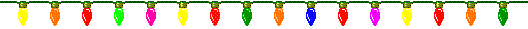 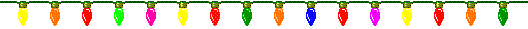 Trang tiếp theo
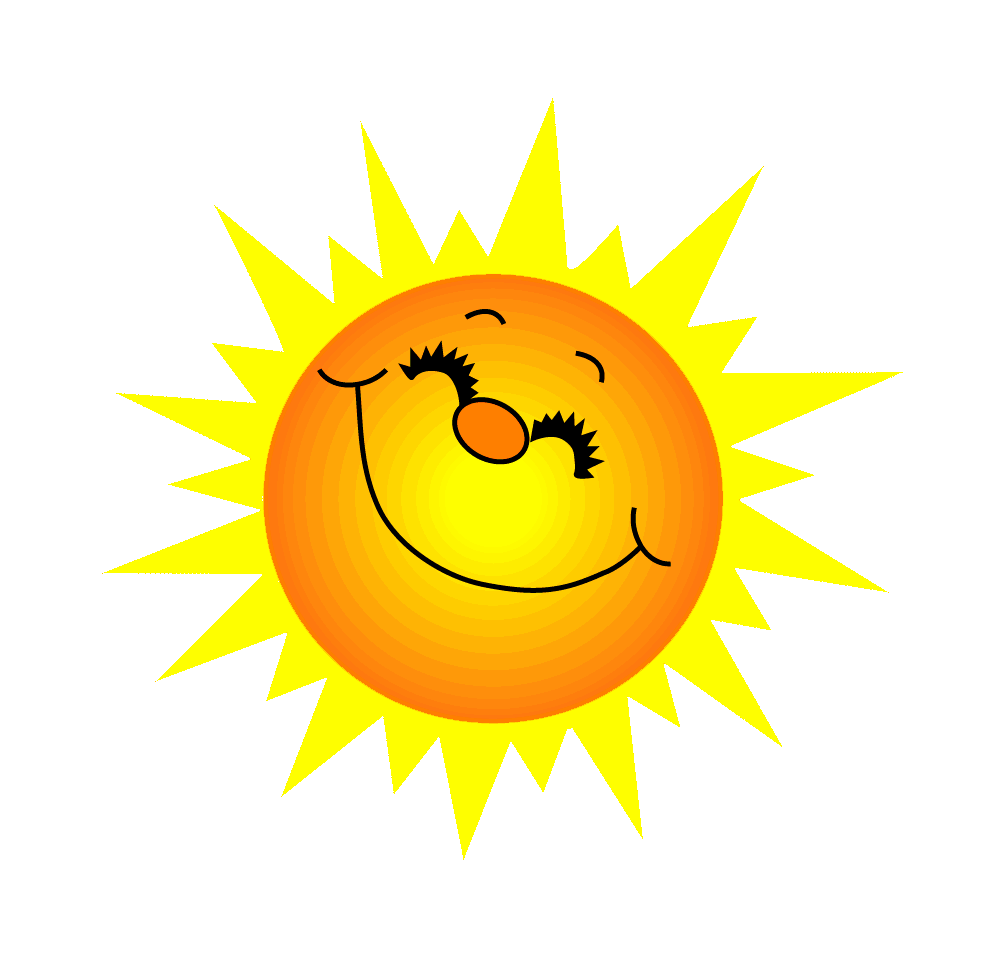 1. Một vật được thả rơi tự do, trong quá trình rơi
A. động năng của vật không đổi.
B. thế năng của vật không đổi.
C. tổng động năng và thế năng của vật không thay đổi.
D. tổng động năng và thế năng của vật luôn thay đổi.
Đáp án: C
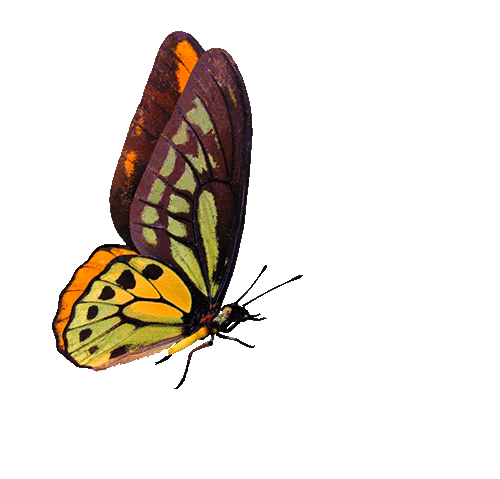 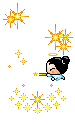 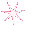 Cộng 1 điểm
Trở lại
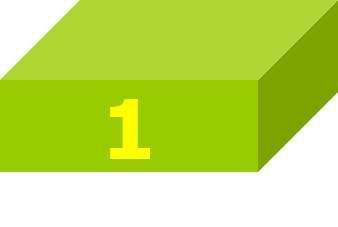 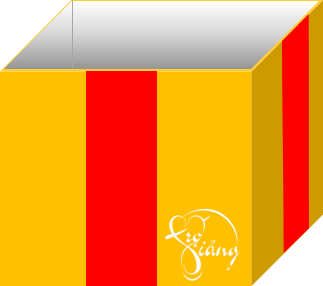 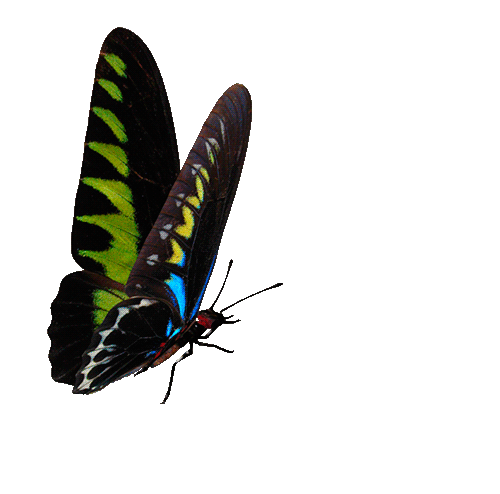 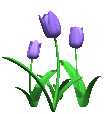 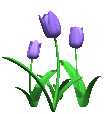 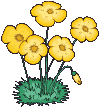 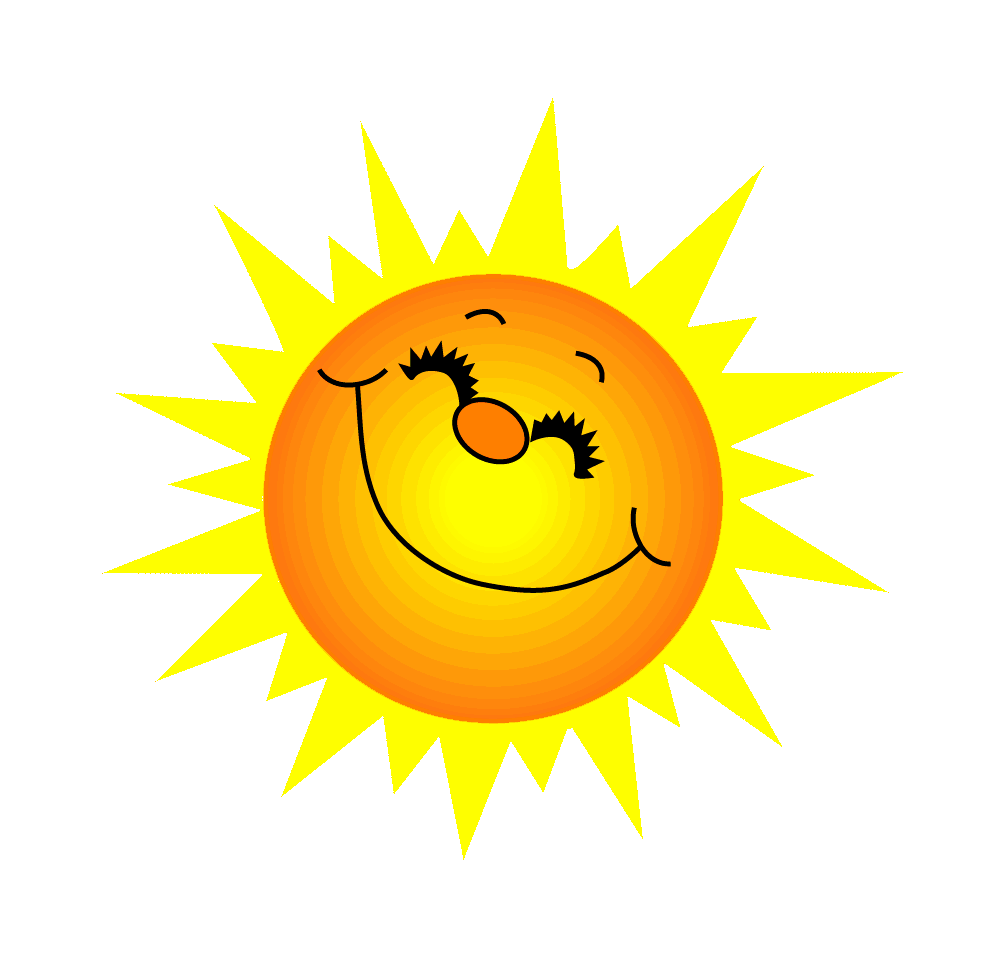 2. Trong quá trình dao động của một con lắc đơn thì tại vị trí cân bằng
A. động năng đạt giá trị cực đại.
B. thế năng đạt giá trị cực đại.
C. cơ năng bằng không.
D. thế năng bằng động năng.
Đáp án: C
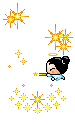 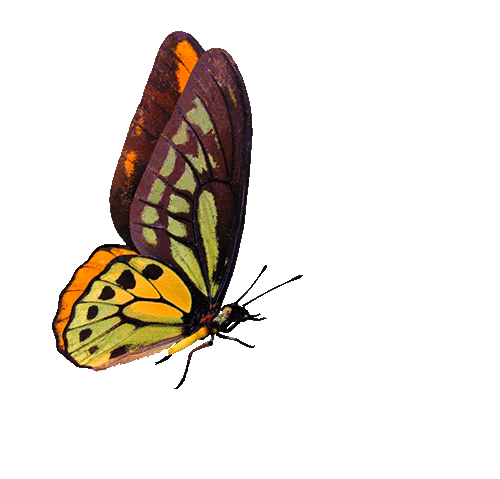 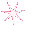 Một tràng pháo tay
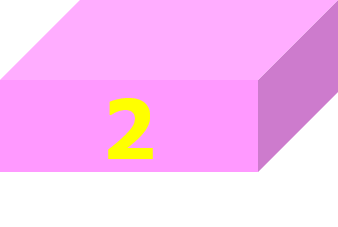 Trở lại
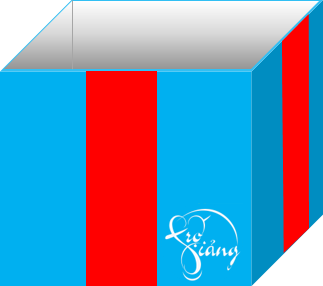 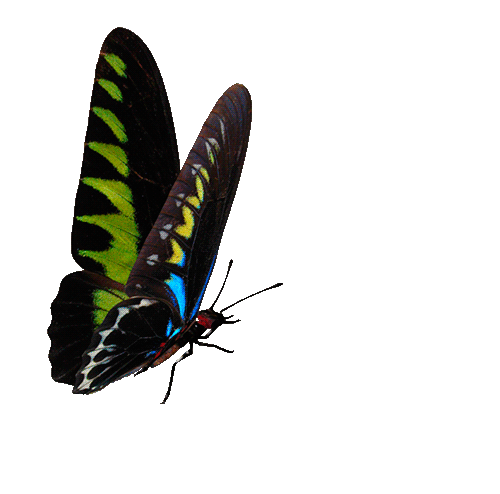 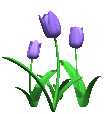 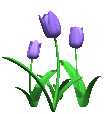 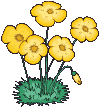 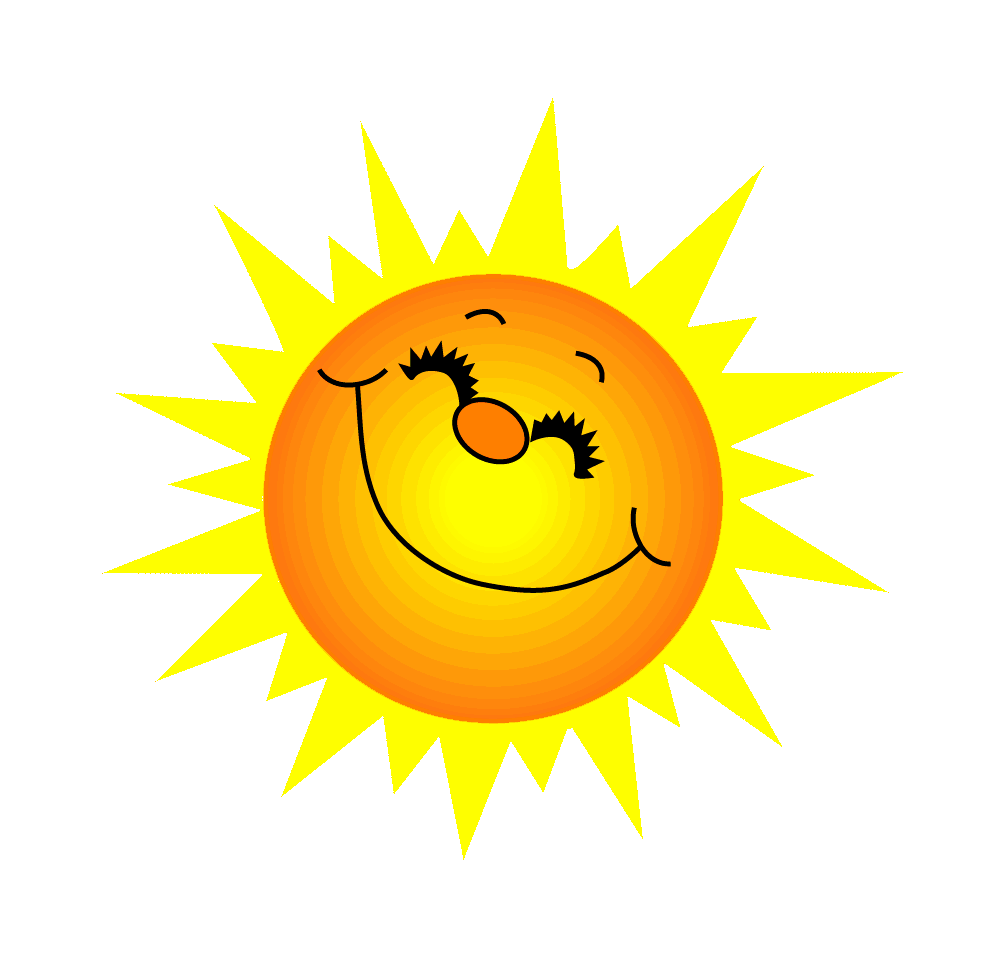 3. Cơ năng của một vật có khối lượng 2kg rơi từ độ cao 5m xuống mặt đất là:
A. 10 J               	B. 100 J               	C. 5 J               	D. 50 J
Đáp án: B
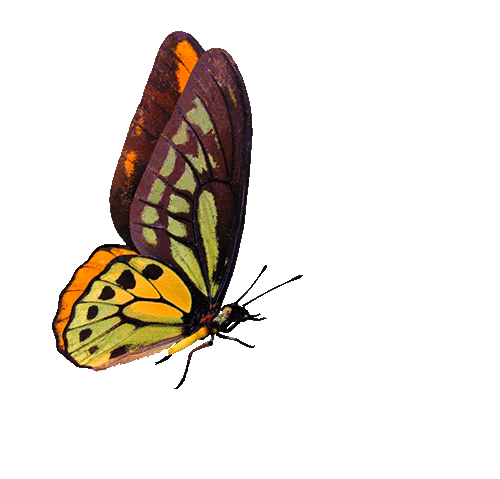 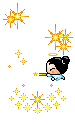 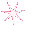 9 điểm
Trở lại
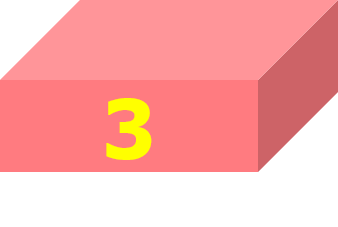 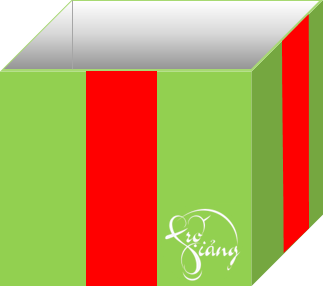 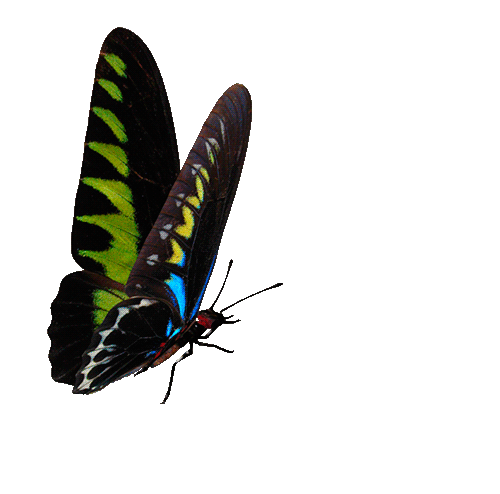 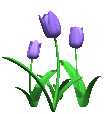 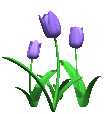 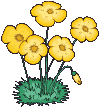 4. Một vật được thả cho rơi tự do từ độ cao h = 10 m so với mặt đất. Bỏ qua mọi ma sát. Ở độ cao nào thì vật có động năng bằng thế năng?
A. 5m	B. 20m	C. 2,5m	D. 4m
Đáp án: A
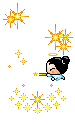 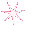 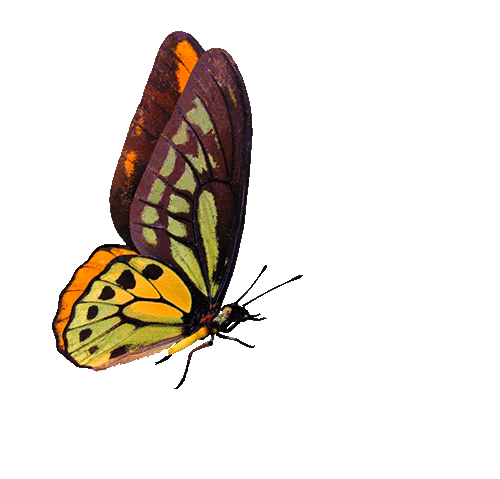 Chúc bạn may mắn lần sau
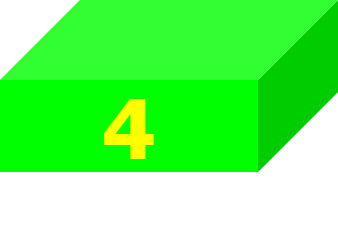 Trở lại
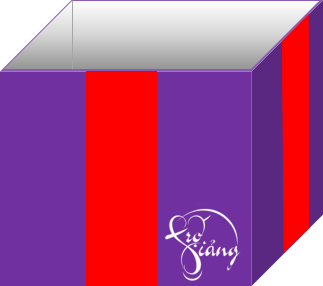 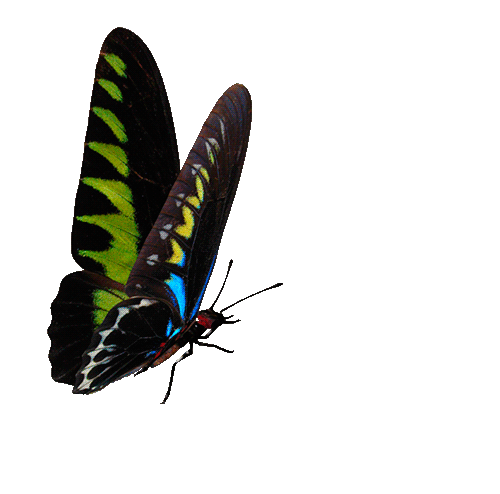 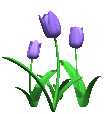 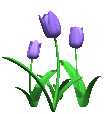 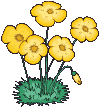 5. Giải thích được vì sao vận động viên nhảy sào có thể nhảy lên được tới hơn 6 m, trong khi đó vận động viên nhảy cao chỉ nhảy được tới hơn 2 m?
Đáp án: Vì vận động viên nhảy sào sử dụng dụng cụ hỗ trợ là cái sào. Khi sào được cắm xuống đất, đồng thời sào có tính đàn hồi, sẽ cung cấp cho vận động viên một năng lượng lớn (thế năng đàn hồi + động năng ban đầu) nên vận động viên sẽ đạt được độ cao lớn hơn so với vận động viên nhảy xa.
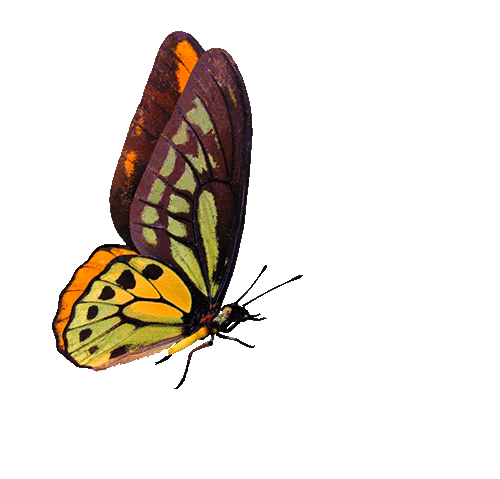 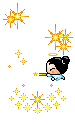 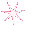 Cộng 2 điểm
Trở lại
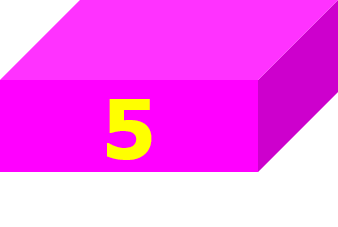 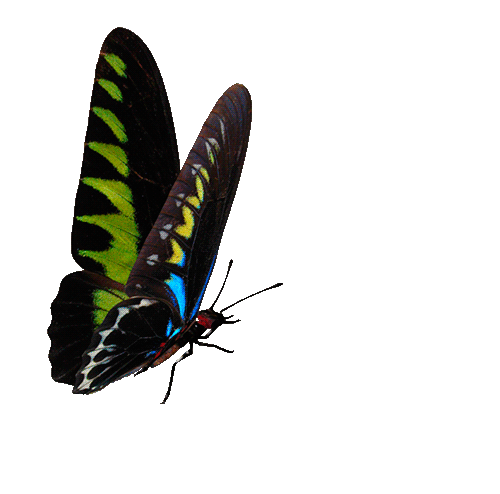 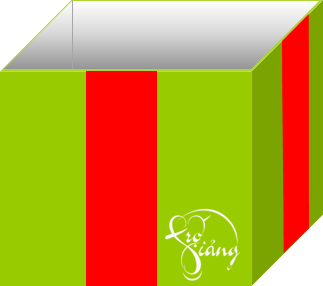 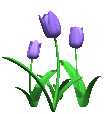 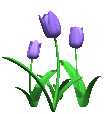 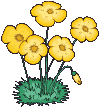 Em hãy cho biết có bao nhiêu phần trăm động năng chuyển hóa thành điện năng ở các nhà máy thủy điện?
TL: Có khoảng 60% đến 70 %
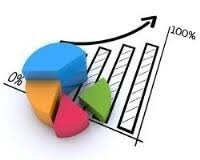 Bài 27
HIỆU SUẤT
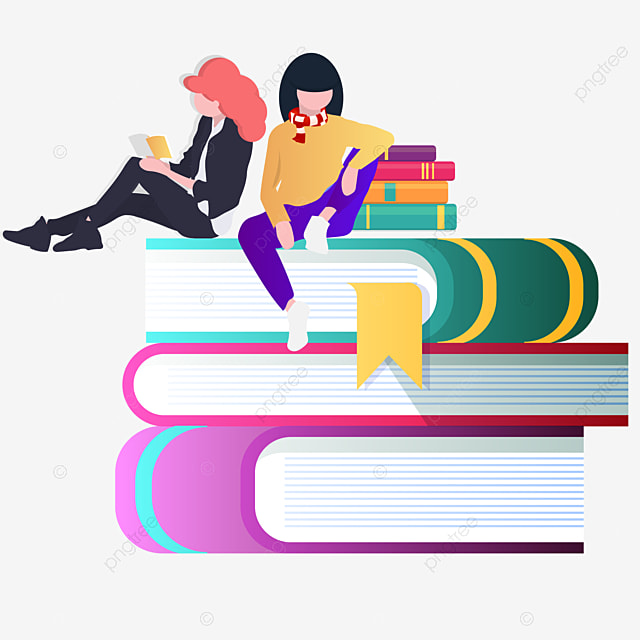 NỘI DUNG
II
I
NĂNG LƯỢNG
HIỆU SUẤT
Năng lượng có ích
Năng lượng hao phí
Khái niệm 
Công thức tính hiệu suất
III
IV
VẬN DỤNG
LUYỆN TẬP
Trả lời câu hỏi 1,2 sgk/Trang108
Bài tập VD trang 107
Em có biết
Trả lời câu hỏi 3/ Trang 108 sgk
I
CÓ ÍCH
HAO PHÍ
NĂNG LƯỢNG
Trong quá trình chuyển từ dạng năng lượng này sang dạng năng lượng khác luôn có một phần bị hao phí
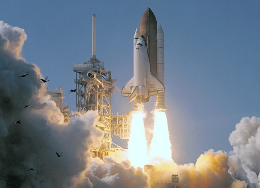 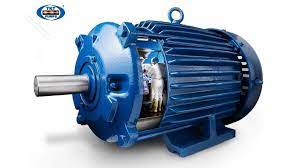 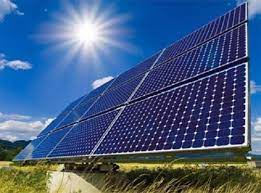 ĐỘNG CƠ NHIỆT
60%  đến 70%
PIN MẶT TRỜI
90%
ĐỘNG CƠ ĐIỆN
10%
SỰ CHUYỂN HÓA NĂNG LƯỢNG
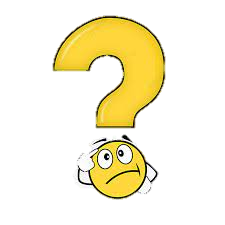 THẢO LUẬN
Thực hiện nhiệm vụ theo nhóm hoàn thành bảng trong hoạt động 1 PHT:
Xác định sự chuyển hóa năng lượng trong các thiết bị.
SỰ  CHUYỂN HÓA NĂNG LƯỢNG
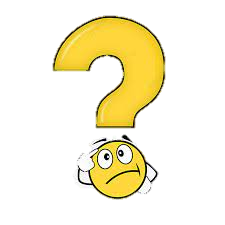 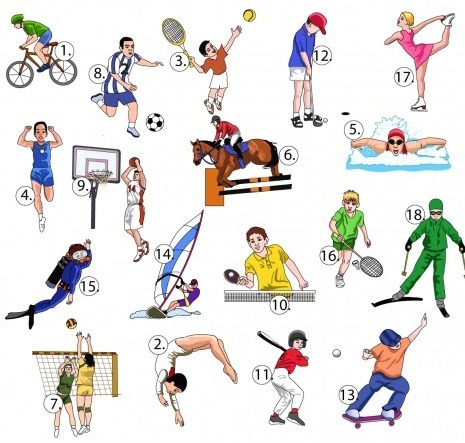 VD 1
1. Xác định năng lượng có ích và năng lượng hao phí khi chơi thể thao.
TL: Khi chơi thể thao thì đã có sự chuyển hóa năng lượng: hóa năng sang động năng, động năng sang nhiệt năng, động năng sang thế năng, thế năng sang động năng, hóa năng sang nhiệt năng
Năng lượng có ích: Động năng, thế năng, hóa năng
Năng lượng hao phí: Nhiệt năng.
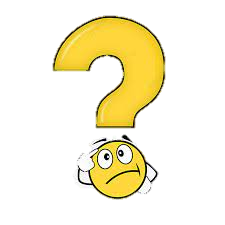 VD 2
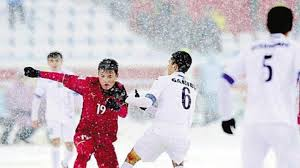 2. Nếu chơi thể thao trong thời tiết lạnh thì nhiệt năng mà cơ thể tỏa ra có được xem là năng lượng có ích không? Vì sao?
TL: Nếu chơi thể thao trong thời tiết lạnh thì nhiệt năng mà cơ thể tỏa ra làm ấm cơ thể nên cũng có thể xem là năng lượng có ích
KL: Việc xác định năng lượng nào là có ích hay hao phí mang tính chất tương đối tùy vào từng hoàn cảnh
II
Năng lượng 
có ích
HIỆU SUẤT
1. Khái niệm
Hiệu suất là tỉ số giữa năng lượng có ích và năng lượng toàn phần
Năng lượng toàn phần
Năng lượng hao phí
2. Biểu thức
ĐỘNG CƠ NHIỆT
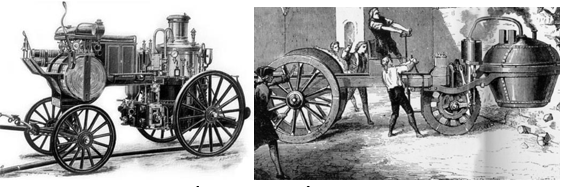 A: Công cơ học mà ĐC thực hiện (J)
Q: Nhiệt lượng ĐC nhận từ nhiên liệu đốt cháy (J)
BẢNG HIỆU SUẤT MỘT SỐ THIẾT BỊ
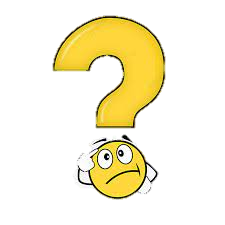 THẢO LUẬN
Hãy :
Xác định năng lượng hao phí của một số thiết bị điện
Rút ra nhận xét về cách lựa chọn sử dụng thiết bị tiết kiệm điện.
BẢNG HIỆU SUẤT MỘT SỐ THIẾT BỊ
Kết luận: Dùng động cơ điện và máy phát điện để thực hiện việc chuyển hóa năng lượng thường có hiệu suất lớn hơn so với các máy khác nên tiết kiệm hơn.
Nhãn năng lượng cách lựa chọn sản phẩm tiết kiệm điện năng.
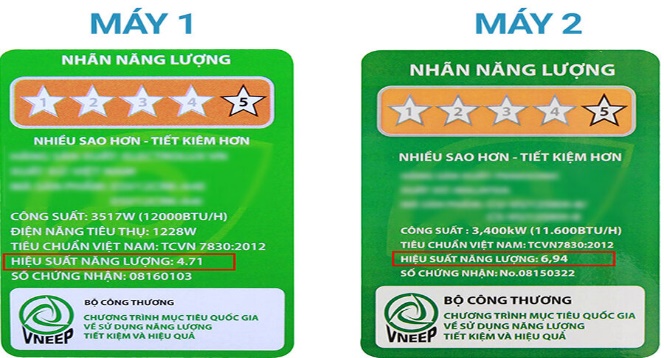 Chỉ số hiệu suất: Tỷ lệ giữa năng suất tiêu thụ và công suất tiêu thụ.
	Chỉ số này càng cao tức là hiệu suất sử dụng càng tối đa, hiệu quả và ngược lại.
	Nếu sản phẩm có chỉ số này càng thấp thì chứng tỏ rằng thiết bị hoạt động sẽ tốn nhiều điện năng và dẫn đến tình trạng hao phí không cần thiết.
III
HS thực hiện nhiệm vụ theo nhóm hoàn thành câu hỏi 1, 2 Sgk Trang 108
LUYỆN TẬP
Câu 1: Phân tích sự tiêu hao năng lượng ở động cơ đốt trong dùng trong ô tô.
Câu 2: Hiệu suất của nhà máy điện dùng năng lượng mặt trời không bằng 1/3 hiệu suất của nhà máy nhiệt điện. Tại sao người ta vẫn khuyến khích xây dựng nhà máy điện dùng năng lượng mặt trời.
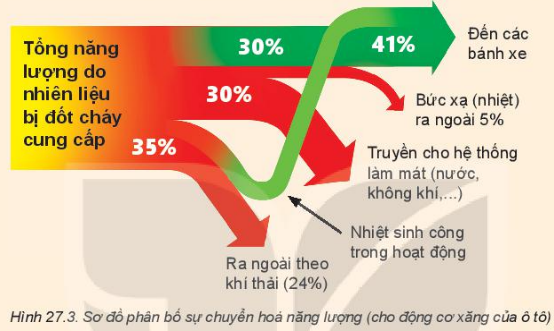 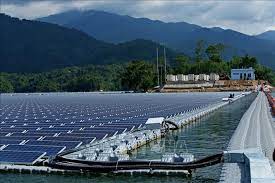 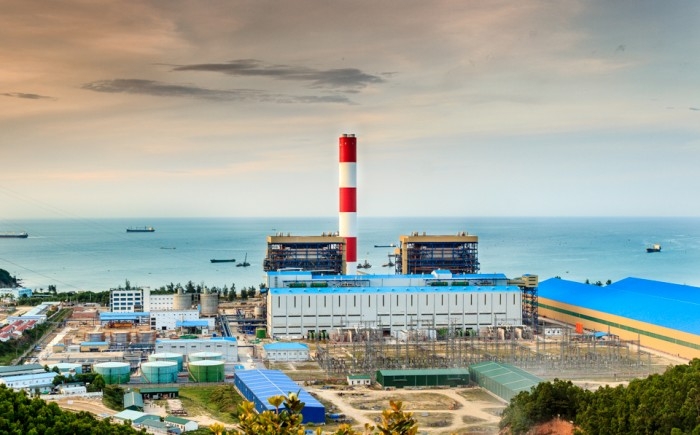 Hệ thống pin nhà máy điện mặt trời trên hồ thuỷ điện Đa Mi
Nhà máy Nhiệt điện Vũng Áng 1
Câu 1: Phân tích sự tiêu hao năng lượng ở động cơ đốt trong dùng trong ô tô.
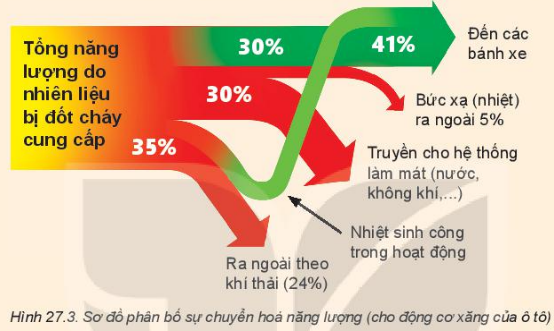 Trả lời
Khi động cơ hoạt động nhiên liệu bị đốt cháy có :
5% năng lượng bị tiêu hao ra bên ngoài do bức xạ nhiệt
24% của 35% (tức 8,4%) năng lượng ra bên ngoài theo khí thải.
Câu 2: Hiệu suất của nhà máy điện dùng năng lượng mặt trời không bằng 1/3 hiệu suất của nhà máy nhiệt điện. Tại sao người ta vẫn khuyến khích xây dựng nhà máy điện dùng năng lượng mặt trời.
Trả lời
Năng lượng mặt trời là năng lượng vô hạn, sạch trong khi đó năng lượng lượng để sản xuất cung cấp cho nhà máy nhiệt điện là năng lượng hữu hạn, tương lai sẽ bị cạn kiệt dần nên người ta vẫn khuyến khích xây dựng nhà máy điện dùng năng lượng mặt trời.
BÀI TẬP VÍ DỤ
Một em bé nặng 20kg chơi cầu trượt từ trạng thái đứng yên ở đỉnh cầu trượt dài 4m, nghiêng góc 400 so với phương nằm ngang. Khi đến chân cầu trượt tốc độ của em bé này là 3,2 m/s. Lấy gia tốc trọng trường là 10m/s2.
a. Tính độ lớn lực ma sát tác dụng vào em bé này.
b. Tính hiệu suất của quá trình chuyển thế năng thành động năng của em bé này.
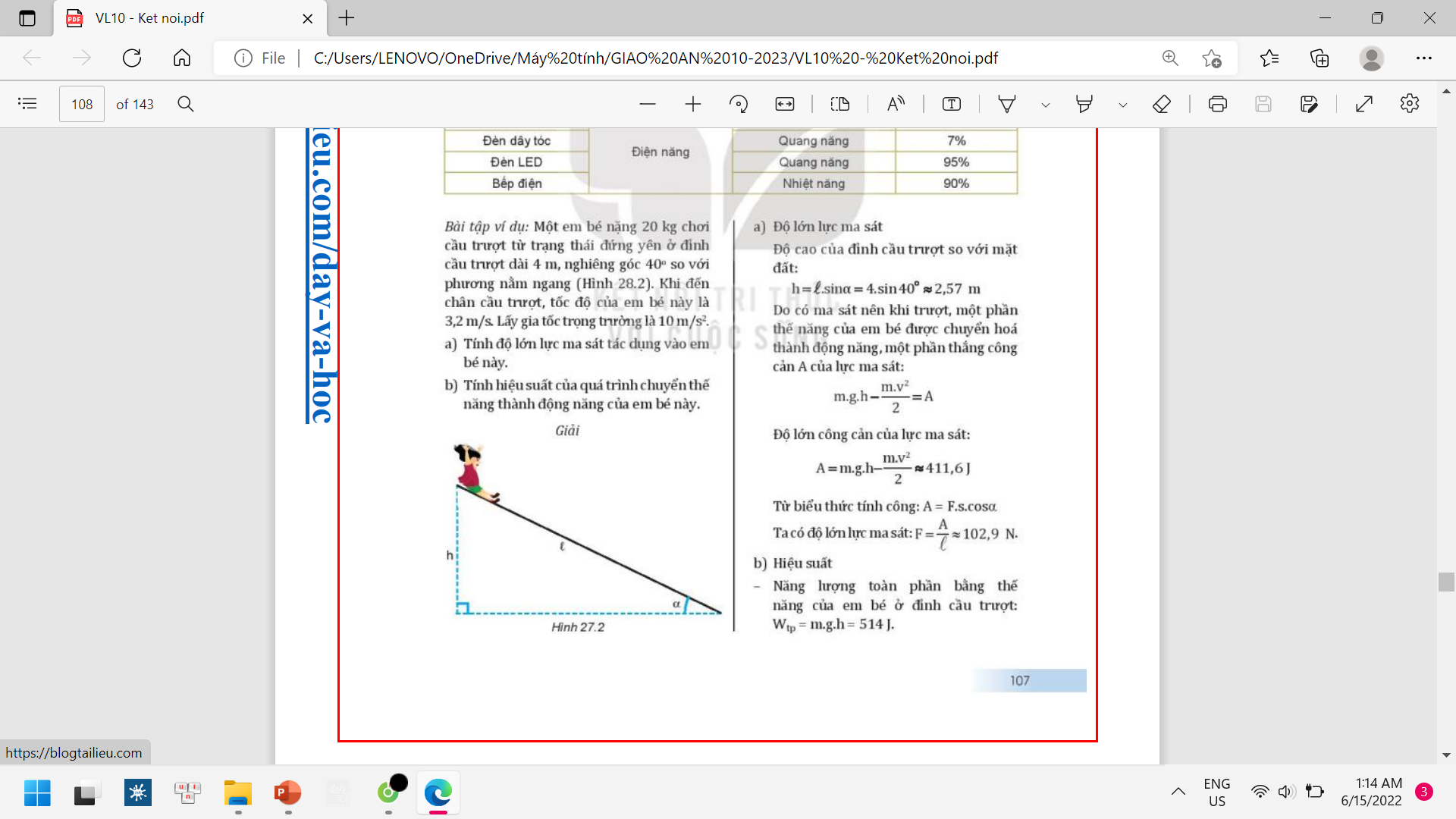 1. Em hãy xác định sự chuyển hóa năng lượng trong bài toán VD?
ĐỘNG NĂNG
NL có ích
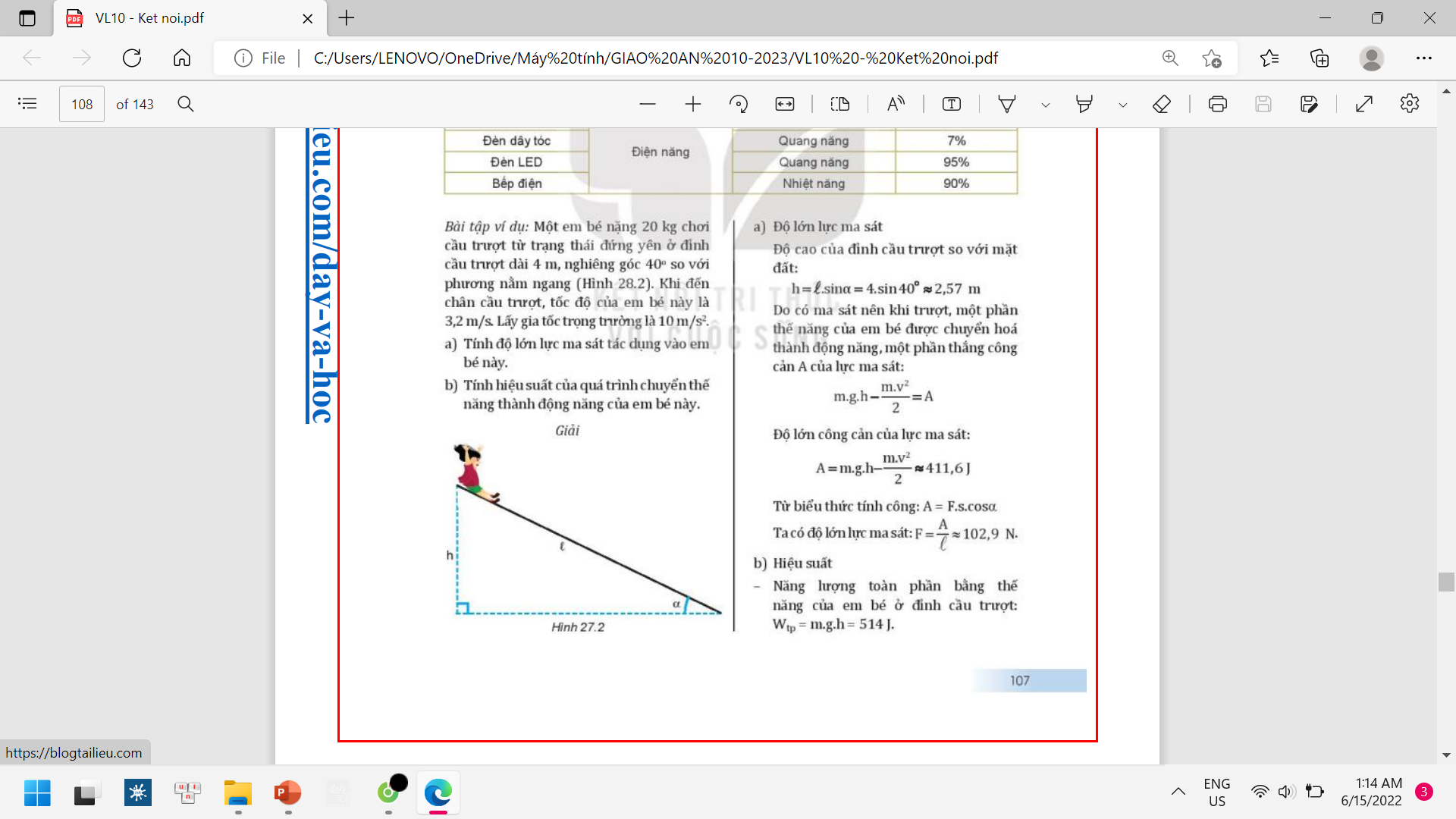 THẾ NĂNG
NL Toàn phần
Năng lượng thắng công cản của lực ma sát
NL hao phí
2. Xác định hiệu suất quá trình chuyển thế năng thành động năng của em bé trong VD?
IV
HS thực hiện nhiệm vụ tại nhà
VẬN DỤNG
NV 1: HS thực hiện câu 3 trang 108 sgk.
NV 2: Thực hiện nội dung em có thể trang 108 sgk.
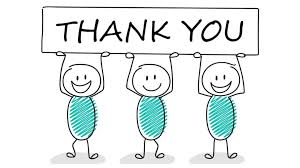 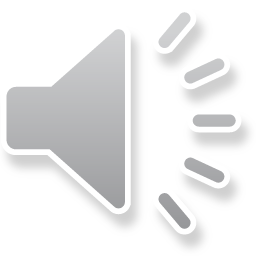 CẢM ƠN CÁC EM ĐÃ THEO DÕI BÀI HỌC
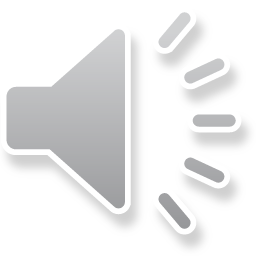